Trường mẫu giáo hoa phượng
Ngày pháp luật nước Cộng hòa xã hội chủ nghĩa Việt Nam – 09/11
                                    
                                               
                                             NGÀY 07/11/2023
PHÒNG CHỐNG BẠO LỰC HỌC ĐƯỜNG TRONG TRƯỜNG MẦM NON
NGHỊ ĐỊNHQUY ĐỊNH VỀ MÔI TRƯỜNG GIÁO DỤC AN TOÀN, LÀNH MẠNH, THÂN THIỆN, PHÒNG, CHỐNG BẠO LỰC HỌC ĐƯỜNGSố: 80/2017/NĐ-CP ngày 17 tháng 7 năm 2017
Trong điều lệ trường mầm non có quy định về nhiệm vụ của giáo viên như sau:
Điều 35. Nhiệm vụ của giáo viên
1. Bảo vệ an toàn sức khỏe, tính mạng của trẻ.
2. Thực hiện công tác nuôi dưỡng, chăm sóc, giáo dục trẻ em theo chương trình giáo dục mầm non
3. Trau dồi đạo đức, giữ gìn phẩm chất, danh dự, uy tín của nhà giáo; Gương mẫu, thương yêu trẻ em, đối xử công bằng và tôn trọng nhân cách của trẻ em; Bảo vệ các quyền và lợi ích chính đáng của trẻ em; Đoàn kết, giúp đỡ đồng nghiệp.
4. Tuyên truyền phổ biến kiến thức khoa học nuôi dạy trẻ em cho cha mẹ trẻ. Chủ động phối hợp với gia đình trẻ để thực hiện mục tiêu giáo dục trẻ em.
5. Rèn luyện sức khỏe; Học tập văn hóa; Bồi dưỡng chuyên môn nghiệp vụ để nâng cao chất lượng nuôi dưỡng, chăm sóc, giáo dục trẻ em.
6. Thực hiện các nghĩa vụ công dân, các quy định của pháp luật và của ngành, các quy định của nhà trường, quyết định của Hiệu trưởng.
*Thế nào là bạo hành? Đó là hành động và lời nói có tính chất lăng mạ, đay nghiến, xỉ vả, xúc phạm, chà đạp, đánh đập, tra tấn… bất chấp pháp luật, đạo lý, làm tổn thương thể xác và tinh thần của người khác.
* Bạo lực đối với trẻ em là các hành vi sau
- Lăng nhục, chửi mắng, xúc phạm nhân phẩm, danh dự, cô lập, xua đuổi hoặc gây áp lực thường xuyên về tâm lý, gây tổn thương về tinh thần, ảnh hưởng đến sự phát triển của trẻ.
- Hành hạ, ngược đãi, đánh đập hoặc có hành vi cố ý khác xâm hại đến sức khoẻ, tính mạng của trẻ em.
- Đối xử tồi tệ, bắt nhịn ăn, nhịn uống, bắt chịu rét, mặc rách, không cho hoặc hạn chế vệ sinh cá nhân, bắt làm những việc trái đạo đức xã hội.
- Cưỡng ép lao động quá sức, quá thời gian quy định, làm công việc nặng nhọc, nguy hiểm hoặc tiếp xúc với chất độc hại và những công việc trong các cơ sở kinh doanh dịch vụ và dễ bị lợi dụng hoạt động mại dâm.
Theo luật trẻ em 2016, trẻ em là những người dưới 16 tuổi. Đây là đối tượng luôn được hưởng sự ưu tiên cao nhất. Mọi hành vi xâm phạm đến quyền lợi của trẻ em đều bị xử lý nghiêm khắc theo quy định của pháp luật.
Điều 37 Hiến pháp năm 2013 khẳng định: “Nghiêm cấm xâm hại, hành hạ, ngược đãi, bỏ mặc, lạm dụng, bóc lột sức lao động và những hành vi khác vi phạm quyền trẻ em”, nhưng trên thực tế, tình trạng xâm hại, ngược đãi trẻ em vẫn liên tiếp diễn ra, ảnh hưởng nghiêm trọng đến thể chất, tinh thần của trẻ em.
Cách phòng chống bạo lực học đường
- Thực hiện quy tắc ứng xử văn hóa trong trường học,  tuyên truyền đến học sinh và phụ huynh đẩy mạnh xây dựng môi trường văn hóa trong trường học.
+ Thực hiện tốt nhiệm vụ của người dạy và người học.
+ Giáo dục trẻ các kỹ năng sống và kỹ năng tự phục vụ bản thân.
+ Xây dựng các nội dung hoạt động rèn luyện phẩm chất, đạo đức lối sống cho CBGV, NV, học sinh và phụ huynh dưới nhiều hình thức.
- Phối hợp với cha mẹ học sinh về việc “Nói không với hành vi bạo lực học đường” và “tệ nạn Xã hội”
- Tổ chức cho đội ngũ GV,NV trong trường được học tập, thảo luận, ký cam kết về nội quy, quy định của nhà trường về quyền và nhiệm vụ của nhà giáo thông qua các buổi họp đầu năm của nhà trường, không vi phạm đạo đức nhà giáo, bảo vệ quyền và lợi ích cho trẻ khi đến trường.
- Giáo viên XD kế hoạch lồng ghép nội dung giáo dục nội dung phòng chống bạo lực học đường, tệ nạn xã hội phù hợp trong các hoạt động của trẻ.
- Quán triệt trong CB, GV, NV việc thực hiện đạo đức nhà giáo. Tuyệt đối không để xảy ra hiện tượng bạo lực, bạo hành học sinh, xúc phạm nhân phẩm, danh dự của học sinh ./.
Hãy yêu thương và đối xử công bằng với trẻ
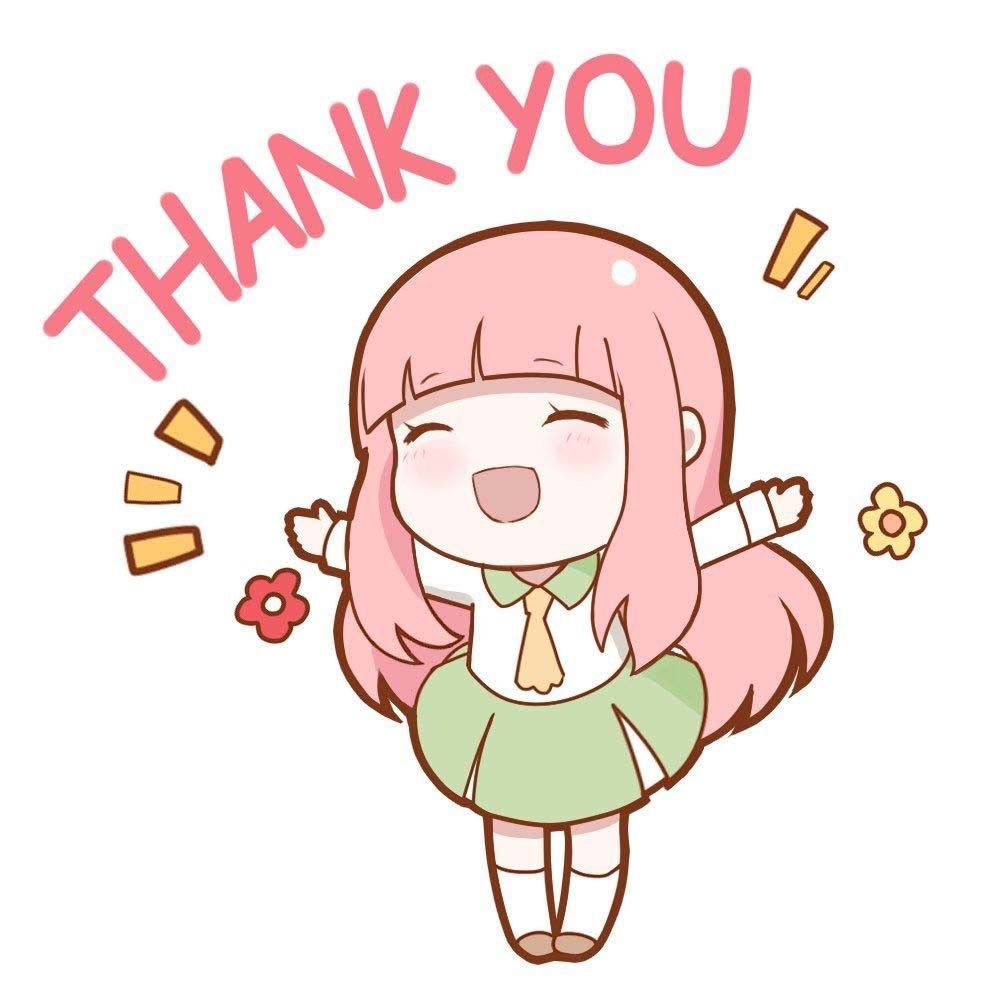